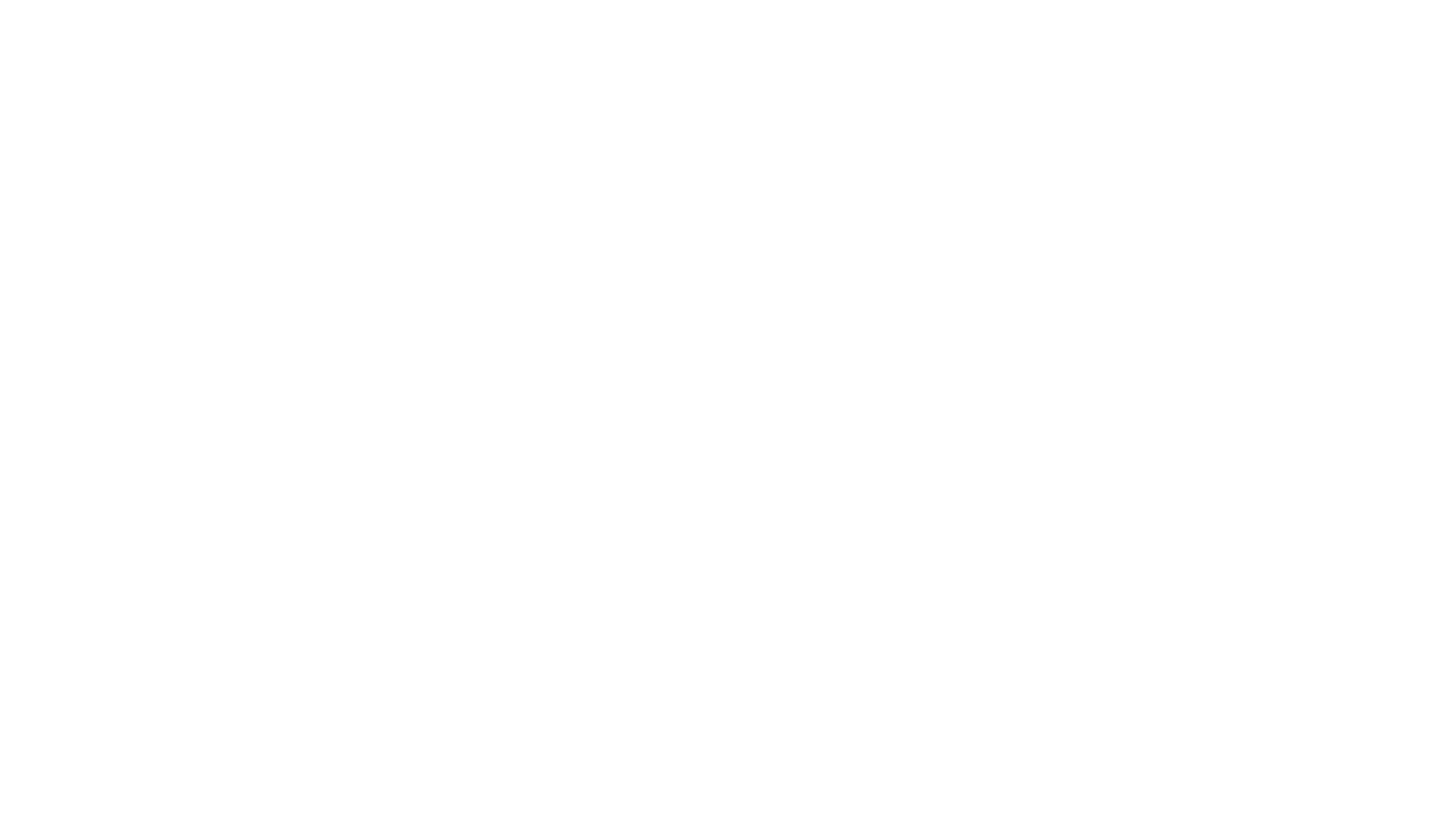 Toward Credible Evaluation of Anomaly-BasedIntrusion-Detection Methods
There are three broad categories of detection approaches,
Signature-based: relies on pre-specified attack signatures. 
Anomaly-based: typically depends on normal patterns, classifying any deviation from normal as malicious. 
Specification-based: similar fashion to the anomaly-based approach, employs a model of valid program behavior in a form of specifications the development of which requires user guidance.
In academic research, anomaly-based detection approach is perceived as more powerful in comparison to misuse-based methods.
It has higher potential to address novel attacks.
But, the industry favor's misuse-based detection technique.
Although anomaly-based techniques report a high detection rate of 98% at the low false alarm rate of 1%.
So, the validity of experimental research in academic computer science, in general, is questionable.
The problem?
The Approach
Examined the evaluation practice of the anomaly-based detection techniques.
Adequate comparison of the strengths and limitations of anomaly based detection techniques.
Surveyed 276 papers that published during the period of 2000–2008.
61 journals 
215 conference/workshop papers
Analyzed three major components
Employed datasets
The characteristics of the performed experiments 
The methods that used for performance evaluation.
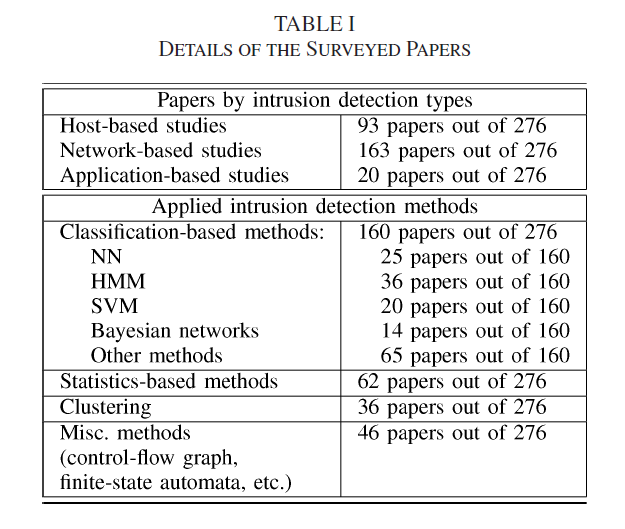 NN – Neural Network
HMM – Hidden Markov Model
SVM – support vector machine
Bayesian network
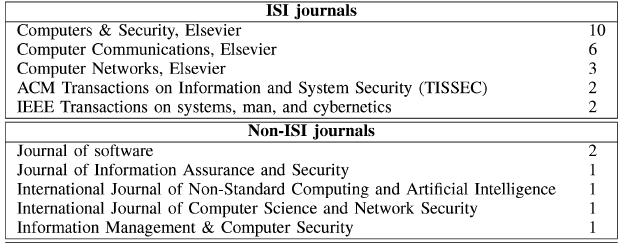 Total – 61
International Scientific Indexing (ISI) Journals – 40
Non-ISI Journal - 11
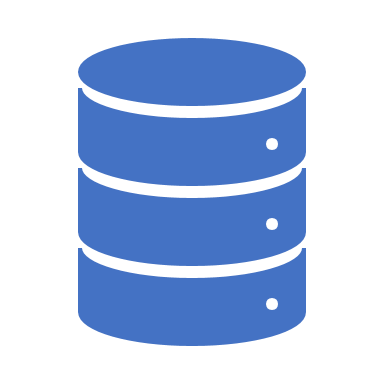 DATASETS
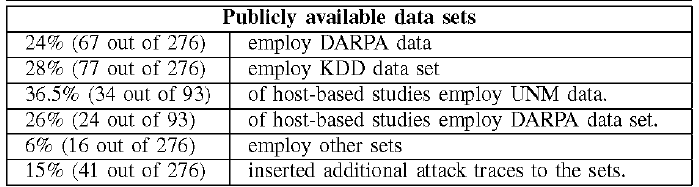 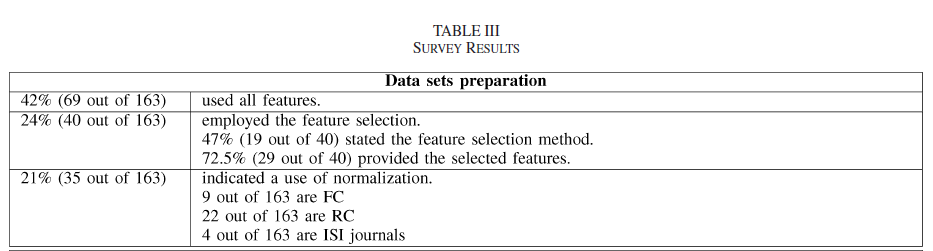 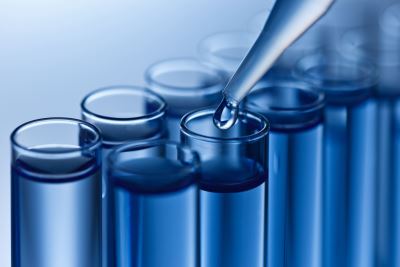 Experiments
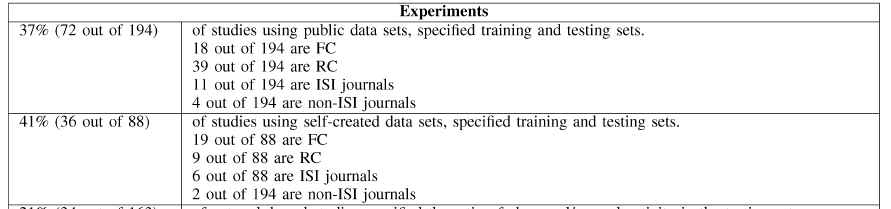 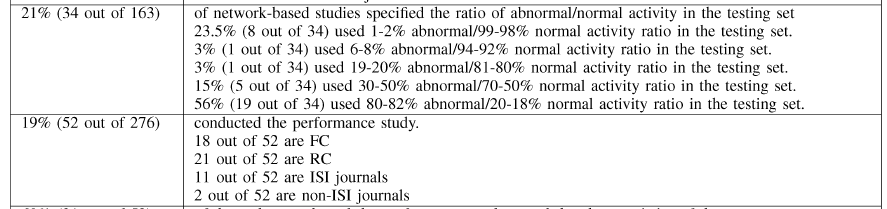 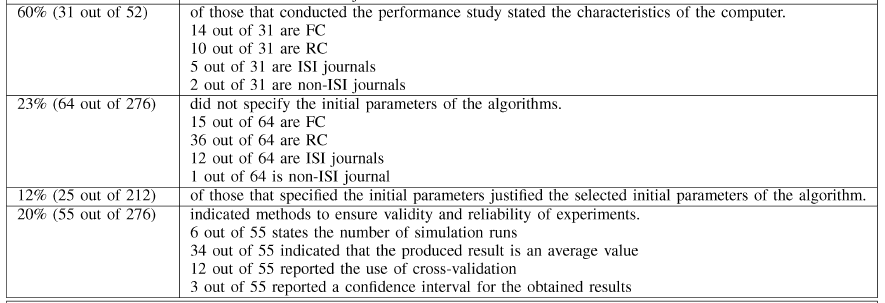 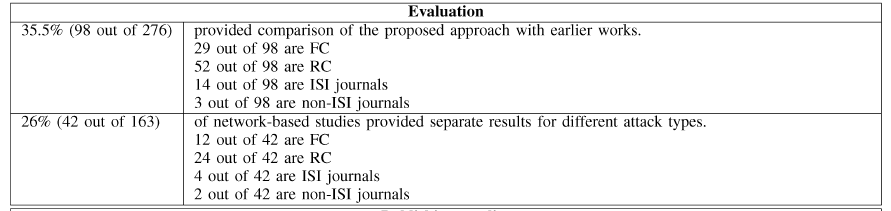 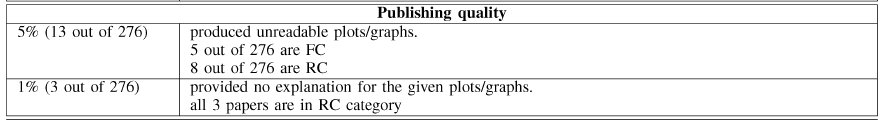 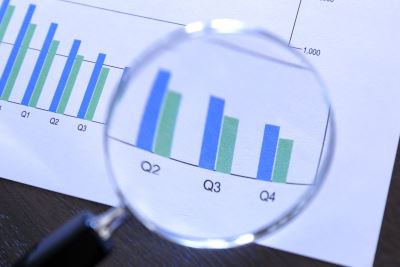 PERFORMANCE EVALUATION
Conclusion